ライオン・アカウント
統一ログイン
2019/03/27
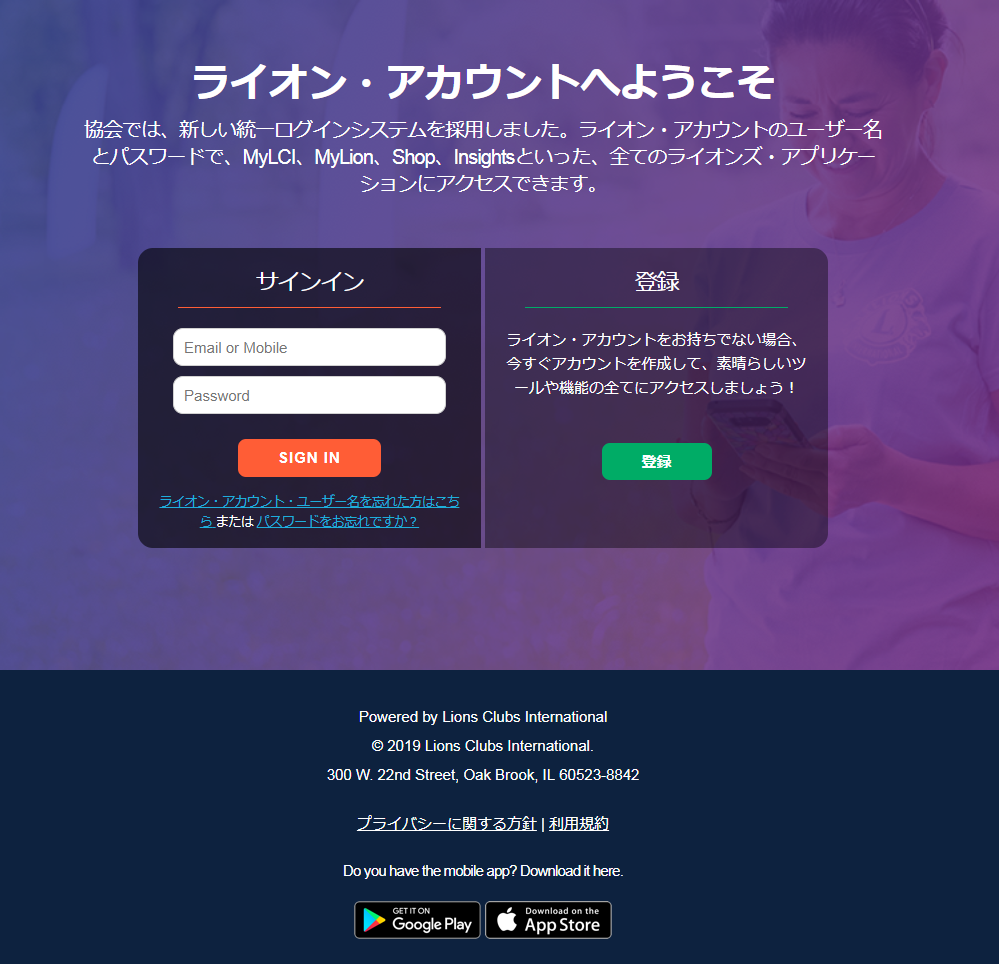 ライオン・アカウントの登録

「登録」ボタンをクリックします
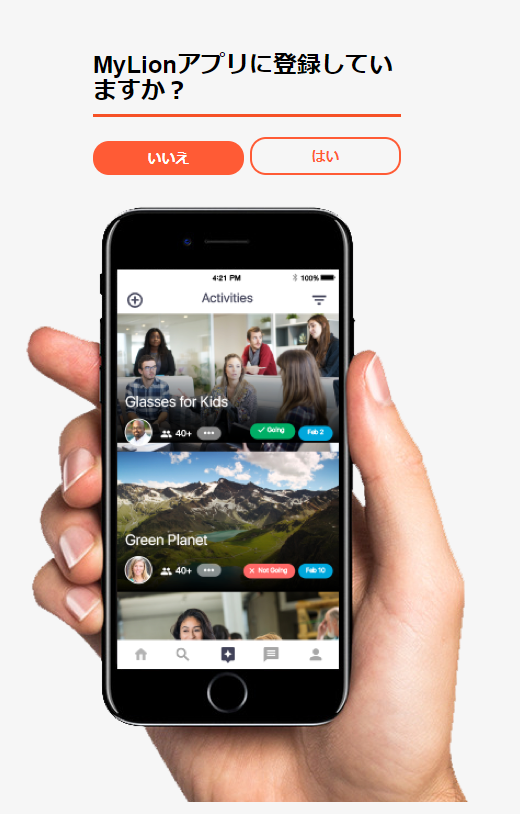 MyLionアプリに登録していますか？

「いいえ」をクリックします


*スマートフォンのMyLionアプリで既にライオン・アカウントを作成している場合、もう一度登録する必要はないため、この質問が表示されるようになりました。

「はい」をクリックすると、ユーザー名とパスワードを入力してログインする画面に移ります。
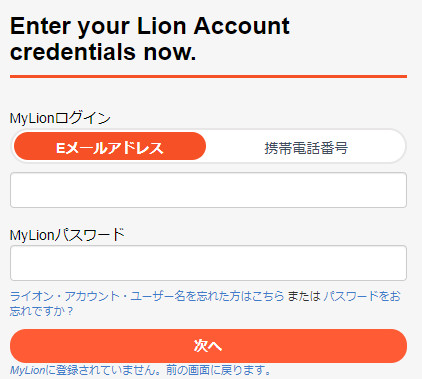 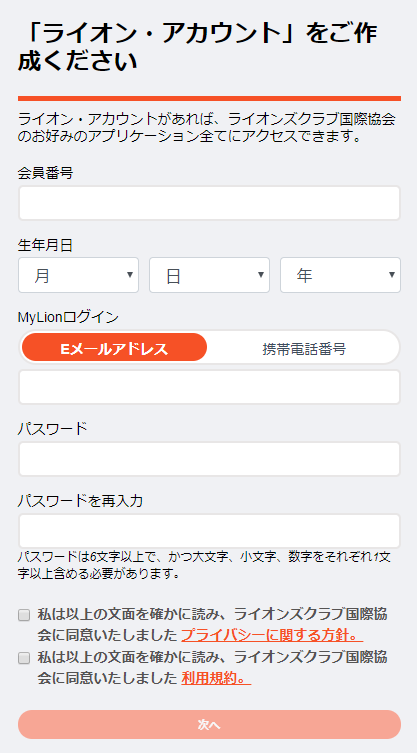 「ライオン・アカウント」をご作成ください

以下のフィールドに入力してください。
会員番号
生年月日
Eメールアドレスまたは携帯電話番号
パスワード
パスワードを再入力
プライバシーに関する方針の確認
利用規約の確認
登録するには、以下のフィールドがAptifyデータベースと一致する必要があります。
会員番号
Eメールアドレスまたは携帯電話番号
登録に必要なのはどちらか一つのみです

生年月日の入力は必須ですが、Aptifyデータベースと一致していなくても登録できます。

「プライバシーに関する方針」および「利用規約」を読むには、表示されているリンクをクリックしてください。
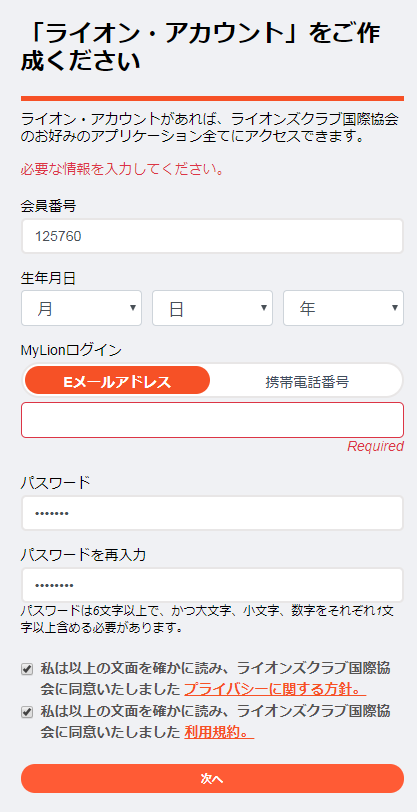 「ライオン・アカウント」をご作成ください

「次へ」をクリックします
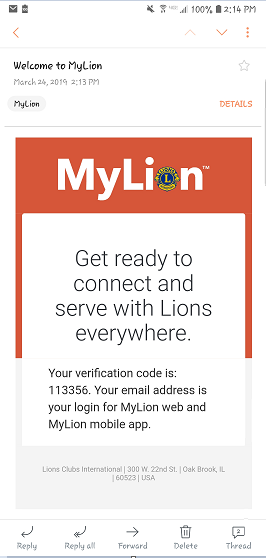 認証コード

認証コードを入力する画面が表示されます
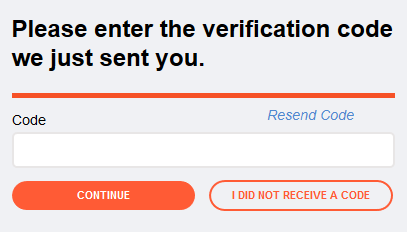 登録を完了するための認証コードを、Eメールで確認します
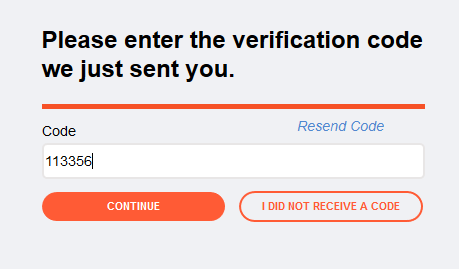 認証コード

認証コードを入力します
「次へ」をクリックします
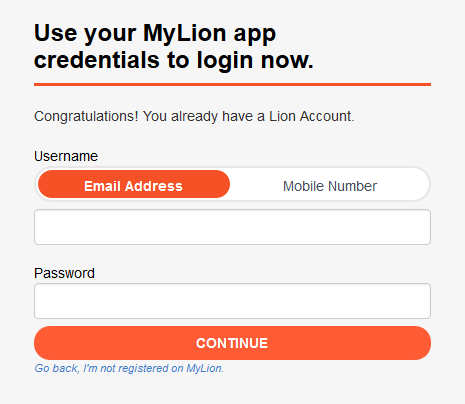 ログイン

ユーザー名を入力します
ユーザー名は、登録時に入力したEメールアドレスまたは携帯電話番号です
登録時に入力したパスワードを入力してください
「次へ」をクリックします
Irwin@gmail.com
************
アプリケーション選択画面

ログインしたいアプリケーションを選択してください
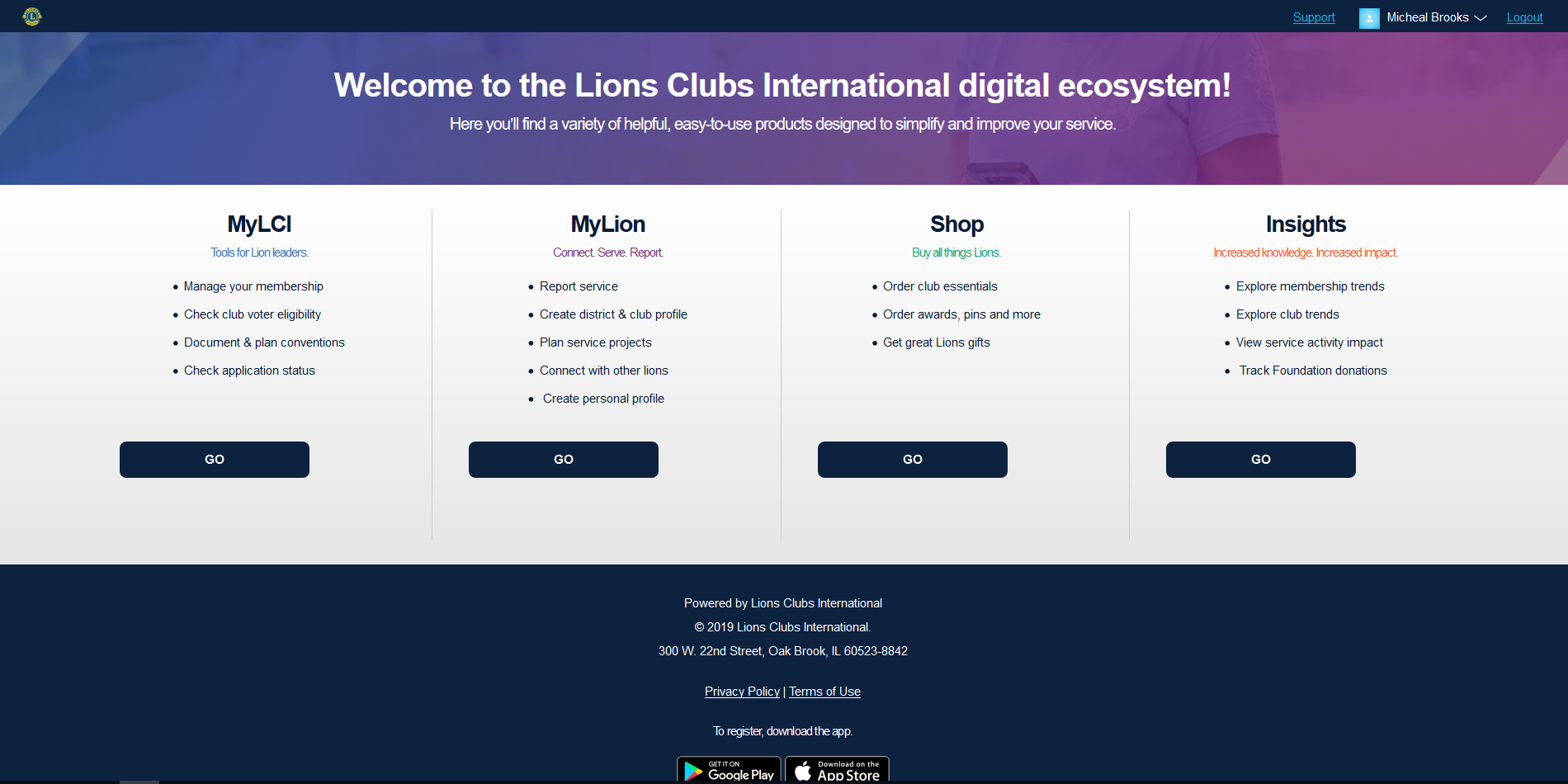 アプリケーション選択画面

権限の関係でアクセスできないアプリは、グレーで表示されます
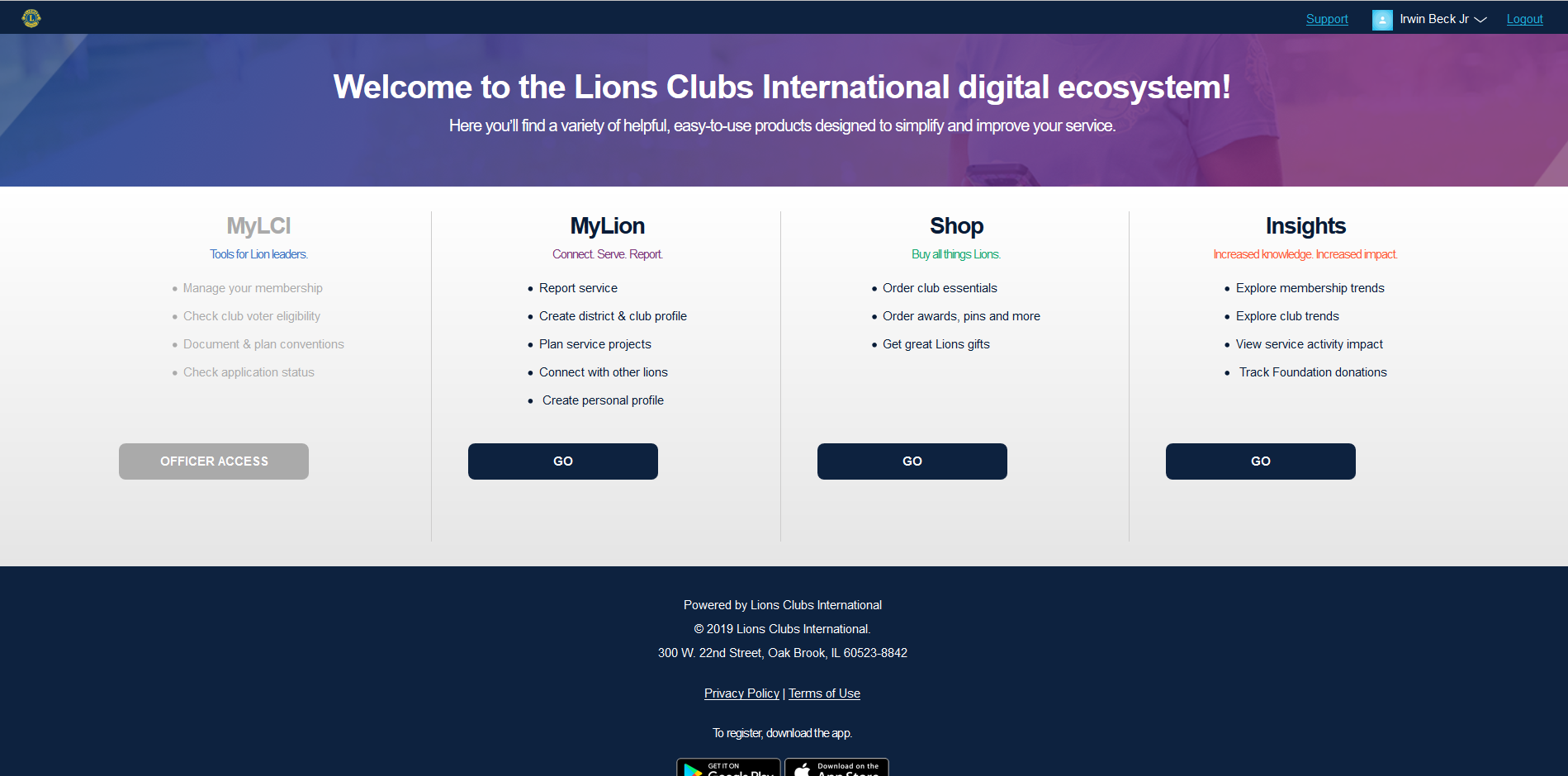 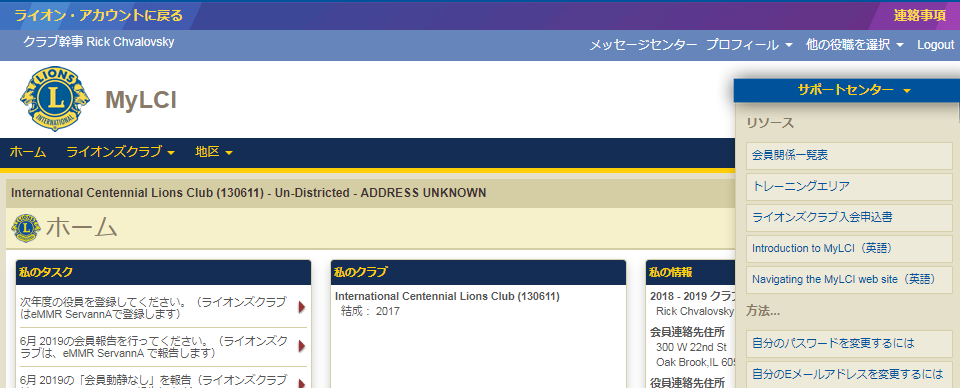 MyLCI

MyLCIの「ホーム」ページが表示されます。*

アプリケーションを切り替えたい場合は、画面左上のライオン・アカウントに戻るのリンクを選択すると、「ライオン・アカウント」のアプリケーション選択画面に戻れます。
*以下の機能は、MyLCIの「ホーム」ページに移動しました。

連絡事項
画面右上に、「連絡事項」のリンクが追加されました

会員関係の各種レポート
サポートセンターのパネルにあります
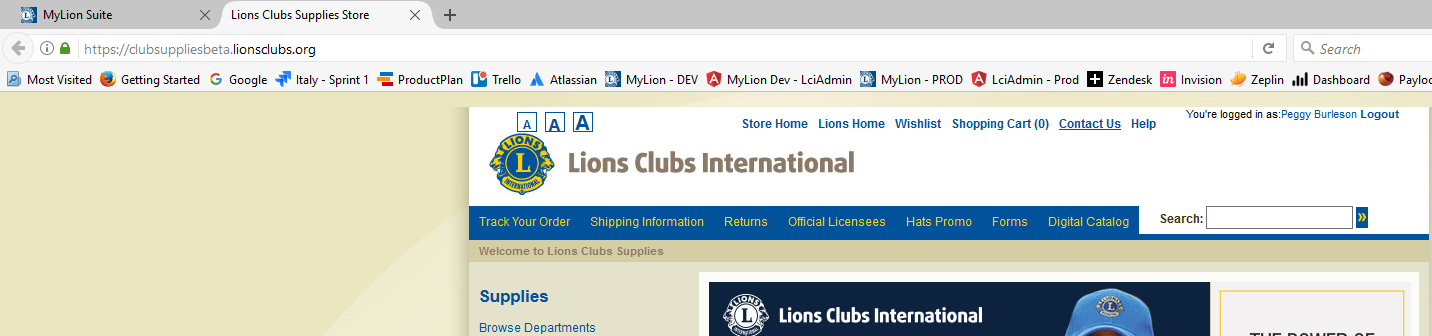 ストア

「ライオンズクラブ用品ストア」の「ホーム」ページが表示されます。

アプリケーションを切り替えたい場合は、「MyLion Suite」タブを選択してください。
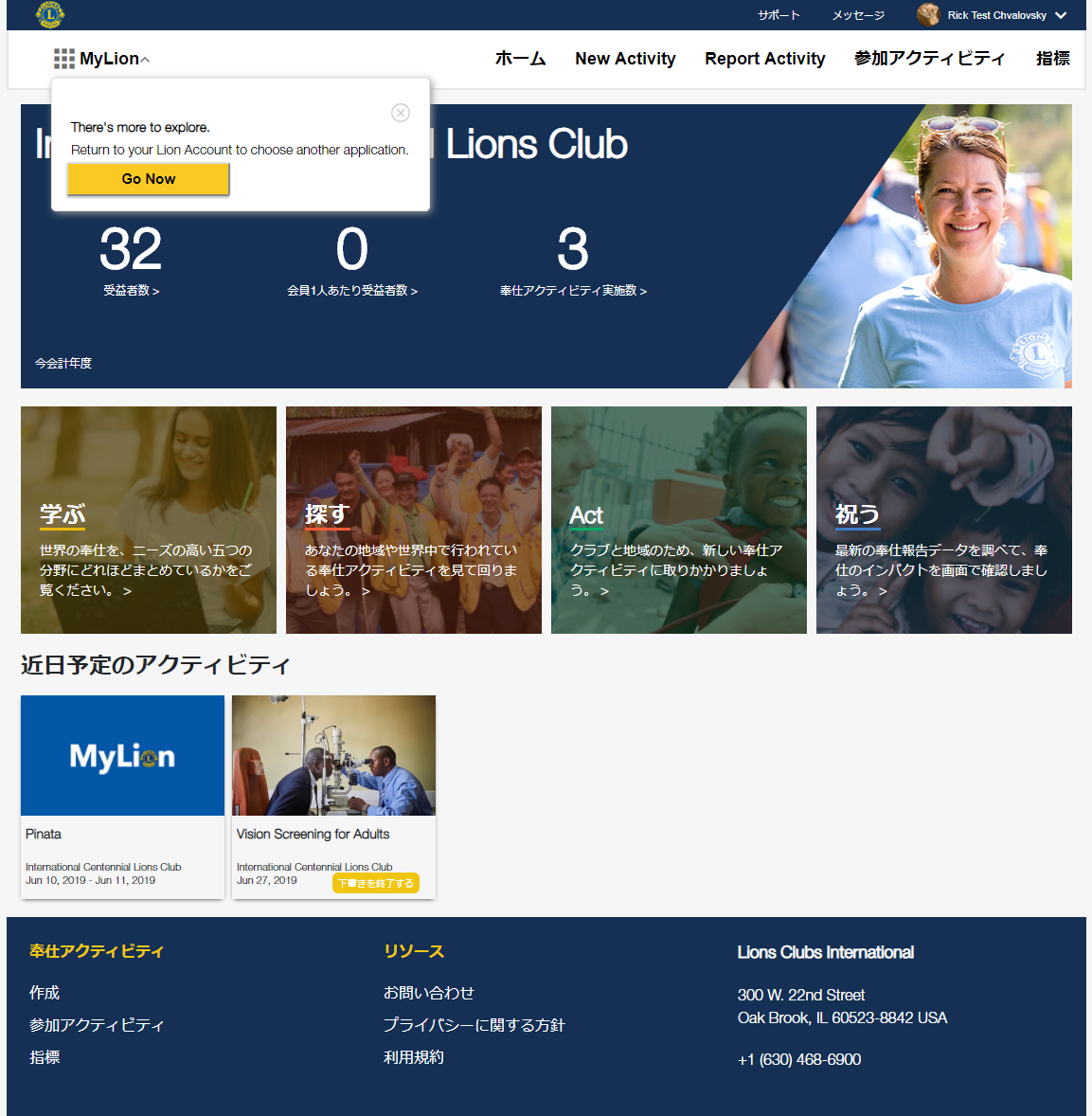 MyLion

MyLionの「ホーム」ページが表示されます。

アプリケーションを切り替えたい場合は、画面左上のMyLionセレクターを選択すると、アプリケーション選択画面に戻れます。
Insights（インサイツ）

Insightsの「ホーム」ページが表示されます。

アプリケーションを切り替えたい場合は、画面左上のInsightsセレクターを選択すると、アプリケーション選択画面に戻れます。
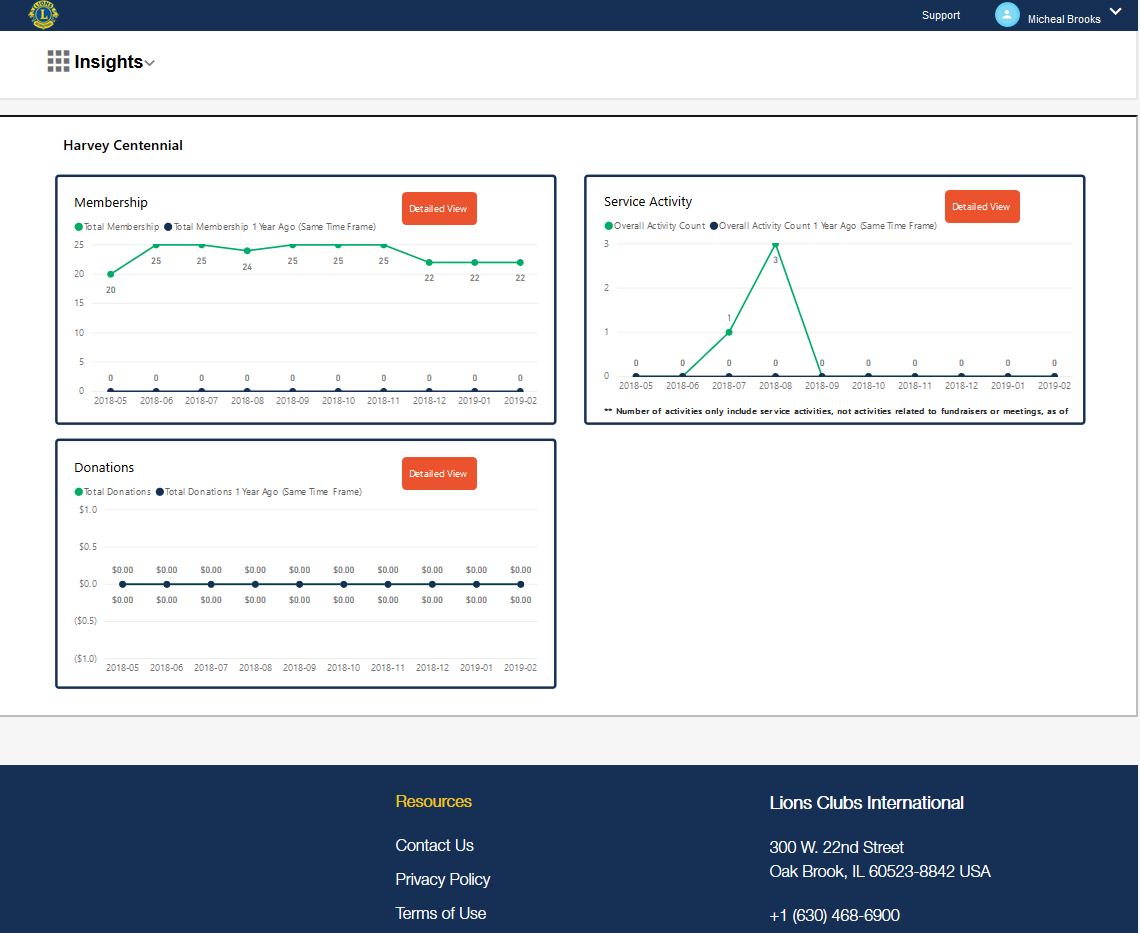 ユーザーの地域に関する情報のみが表示されます。ダッシュボードのレポートには、以下が含まれます。

会員増強
奉仕アクティビティ
寄付
クラブ

表示されるダッシュボードの数は、ユーザーの権限により異なります。
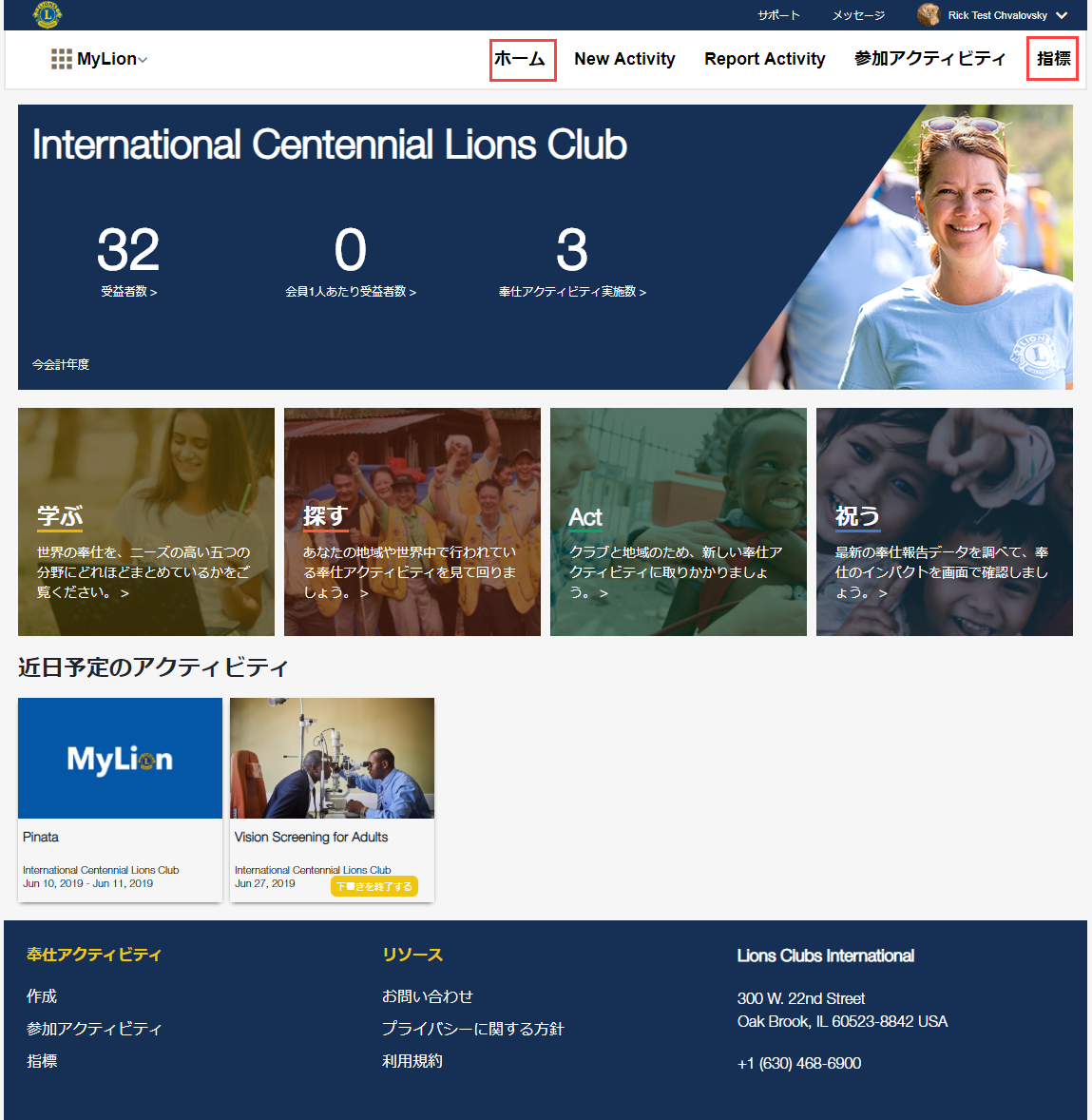 MyLion – 地区及び複合地区のAdminユーザー

現在のところ、ユーザーが地区または複合地区の職員である場合、「MyLionホーム」および「指標」ページが表示されません。

地区や複合地区で1番目のクラブが表示されるよう、私たちは使いやすさの向上に取り組んでいるところです。

地区および複合地区でAdminユーザーとなっている職員は、アクティビティの作成、報告、検索ができるようになります。 また、メッセージ機能の利用やプロフィールの編集も可能になります。

影響を受ける役職は以下の通りです。
地区ライオンズ職員 – Admin
地区事務局員 – Admin
複合地区ライオンズ職員 – Admin
複合地区事務局員 – Admin

他の職員は、現在のところMyLionにアクセスする権限がありません。